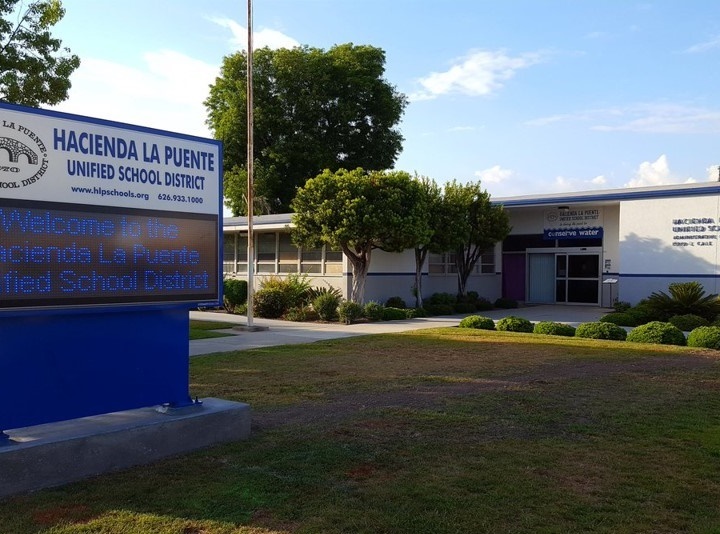 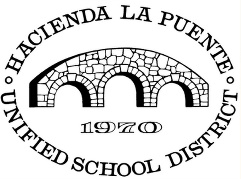 21st Century Classroom Improvements
November 9, 2023,  Board Update
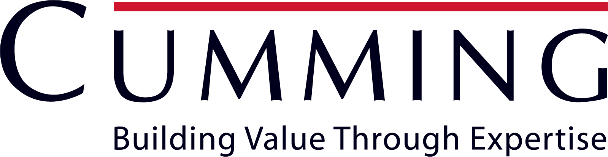 Sites In Progress & Completed
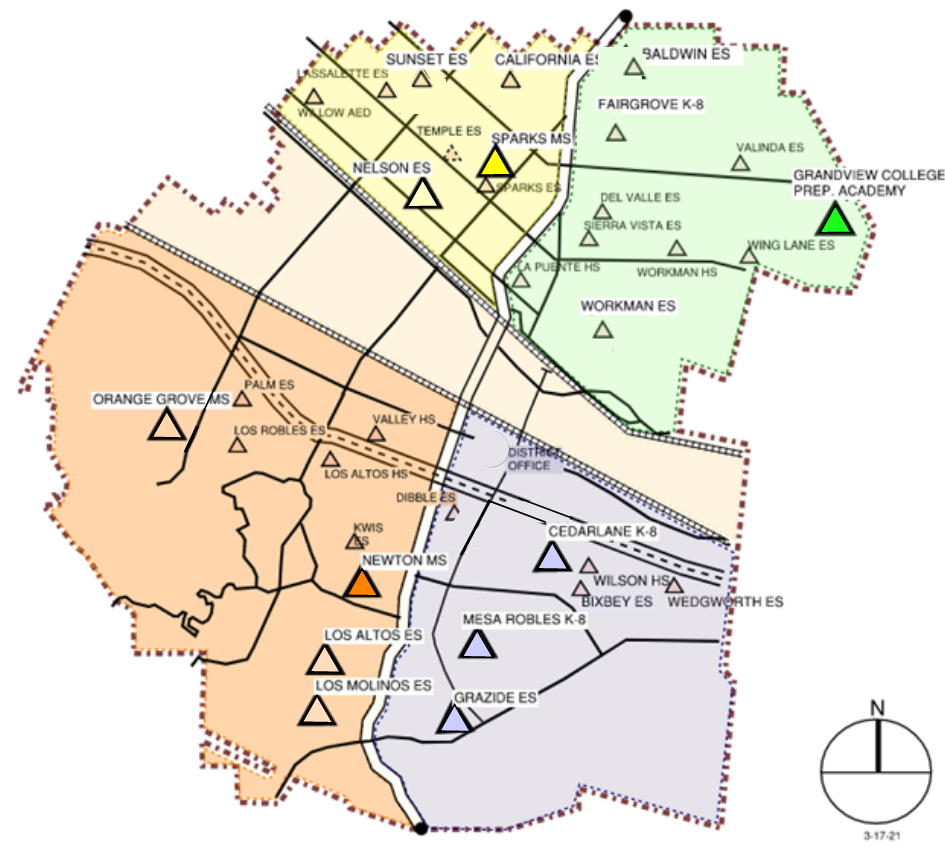 IN PROGRESS
Newton MS
Grandview K-8

HIGH SCHOOL REFRESH
La Puente HS
Workman HS
Wilson HS
Los Altos HS
COMPLETED
Nelson ES
Los Altos ES
Workman ES
Mesa Robles K-8
Cedarlane K-8
Sparks MS
2
Newton Middle School
Phase 1: D-1 to D-4    Complete
Phase 2: C-6 to C-8     Complete
Phase 3:	C-1 to C-4     Complete
Phase 4: B-4, B-6 to B-8 	Complete
Phase 5:	Music Room         Complete
Phase 6:	E-1, E-2, F-1, F-2  Final Phase
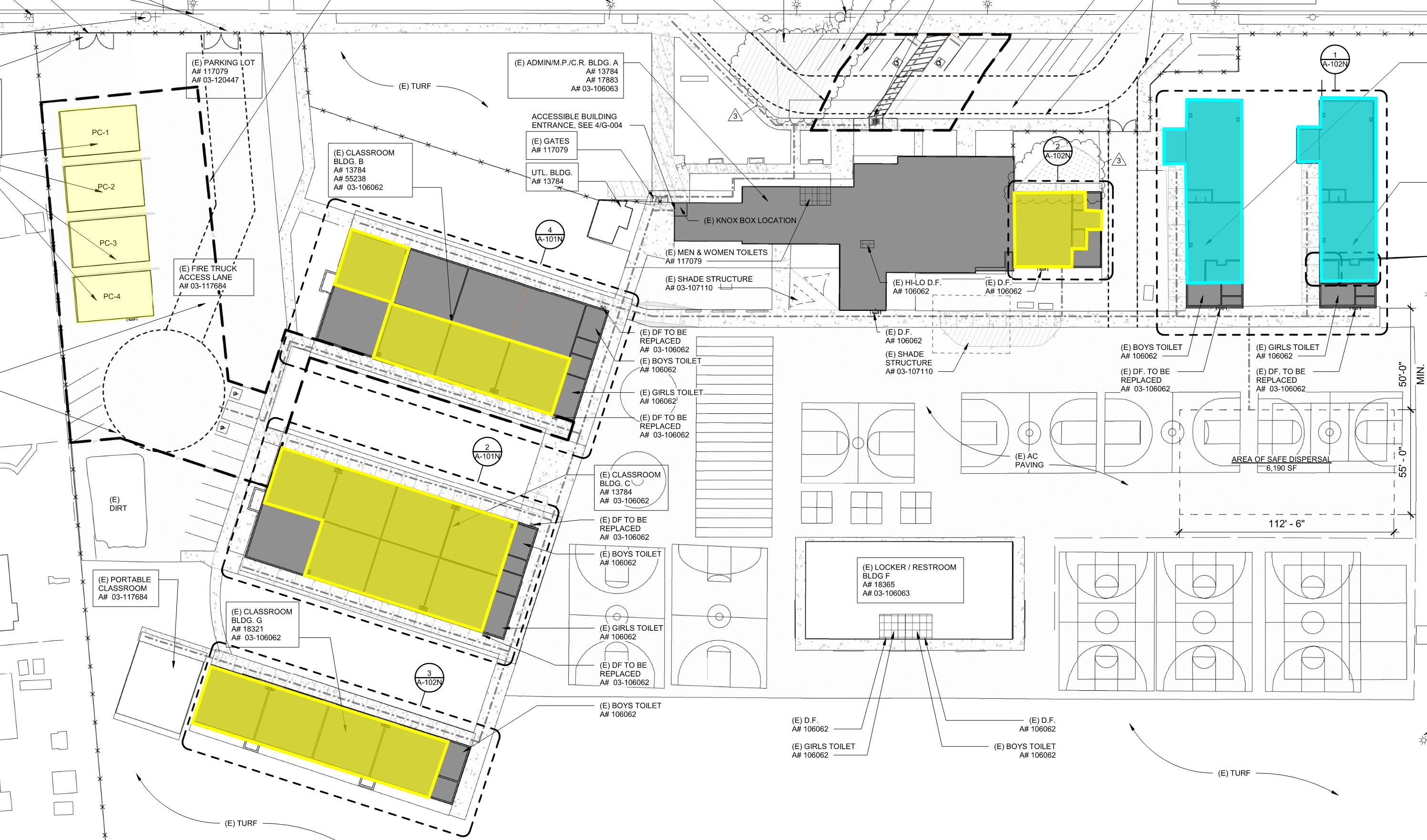 Site Plan & Status
Construction
3
Newton Middle School
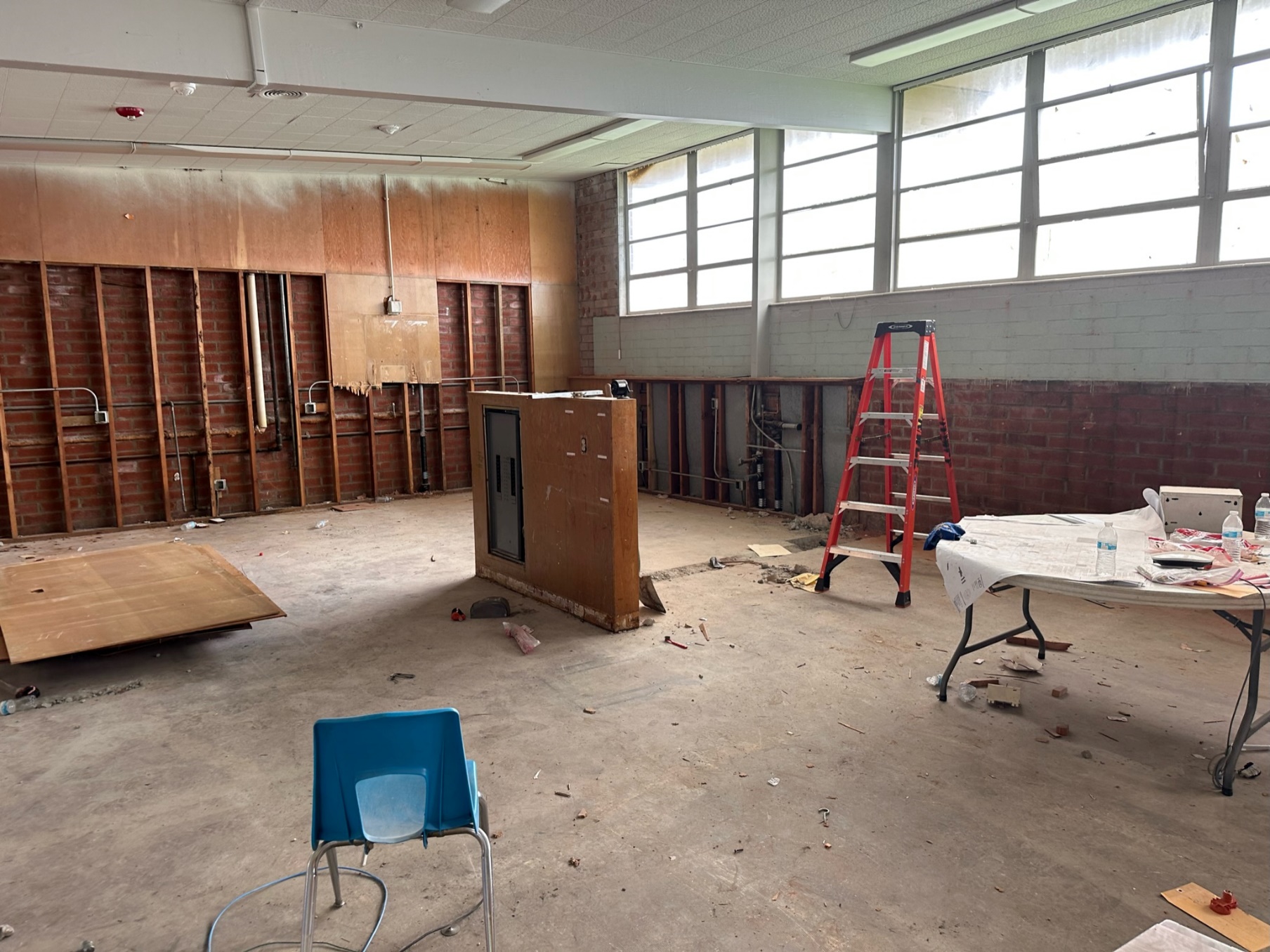 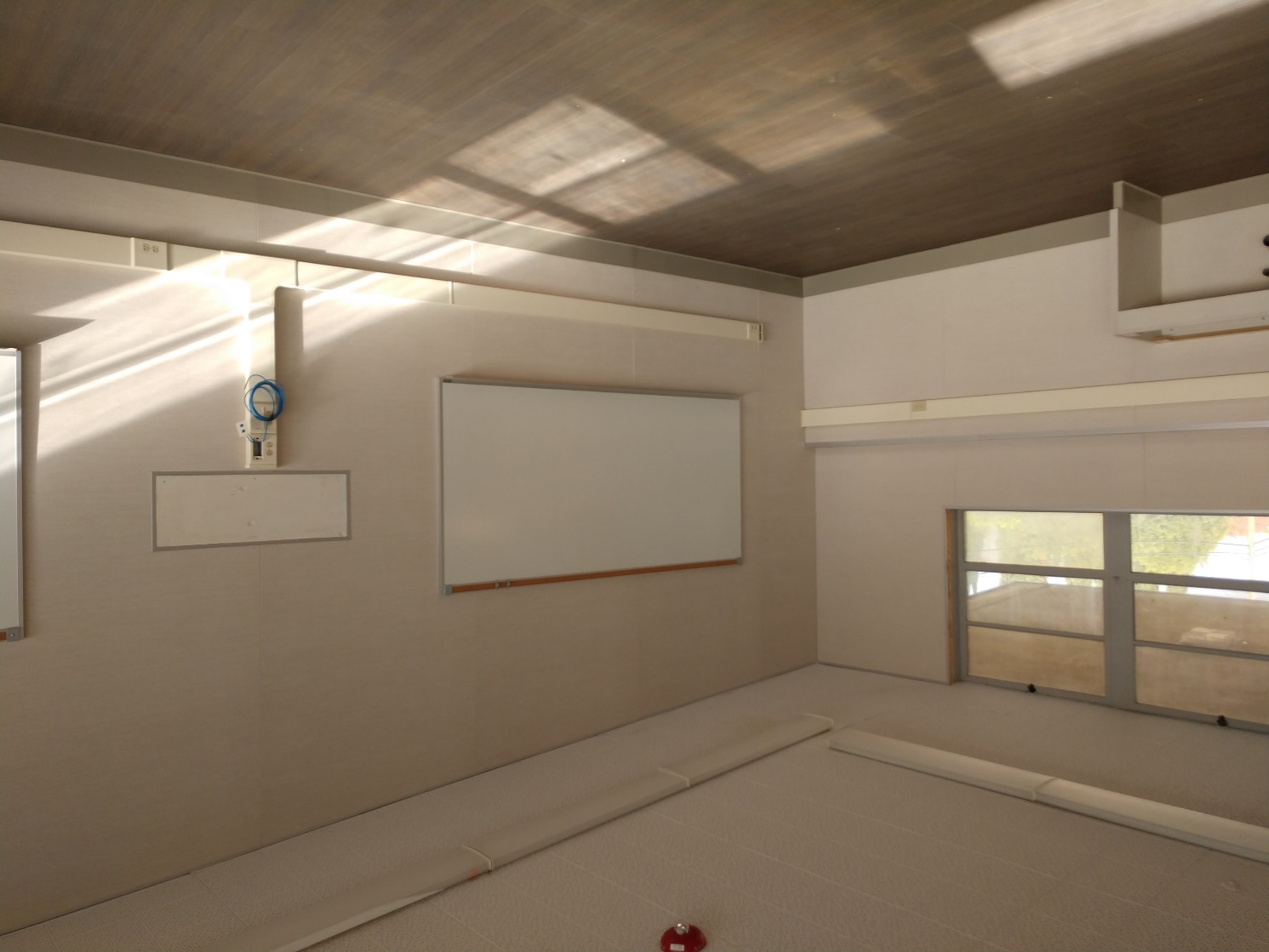 Before
During
Project Status
Classroom Upgrades
Construction
4
Newton Middle School
CLASSROOM UPGRADES
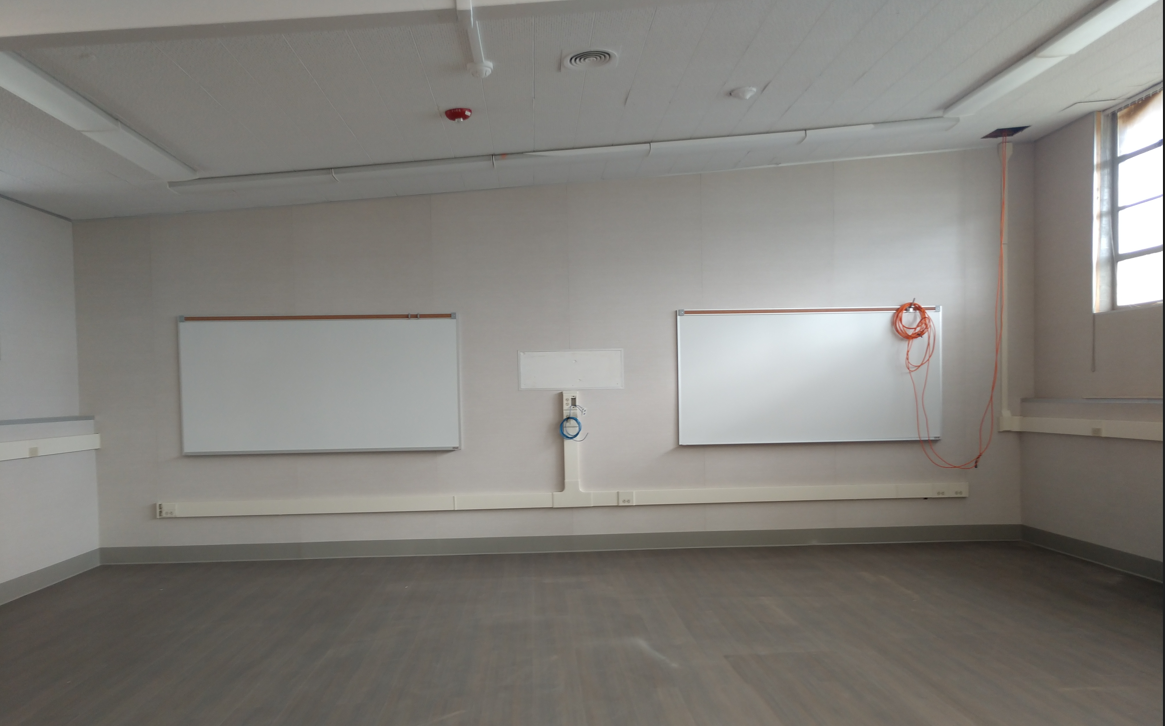 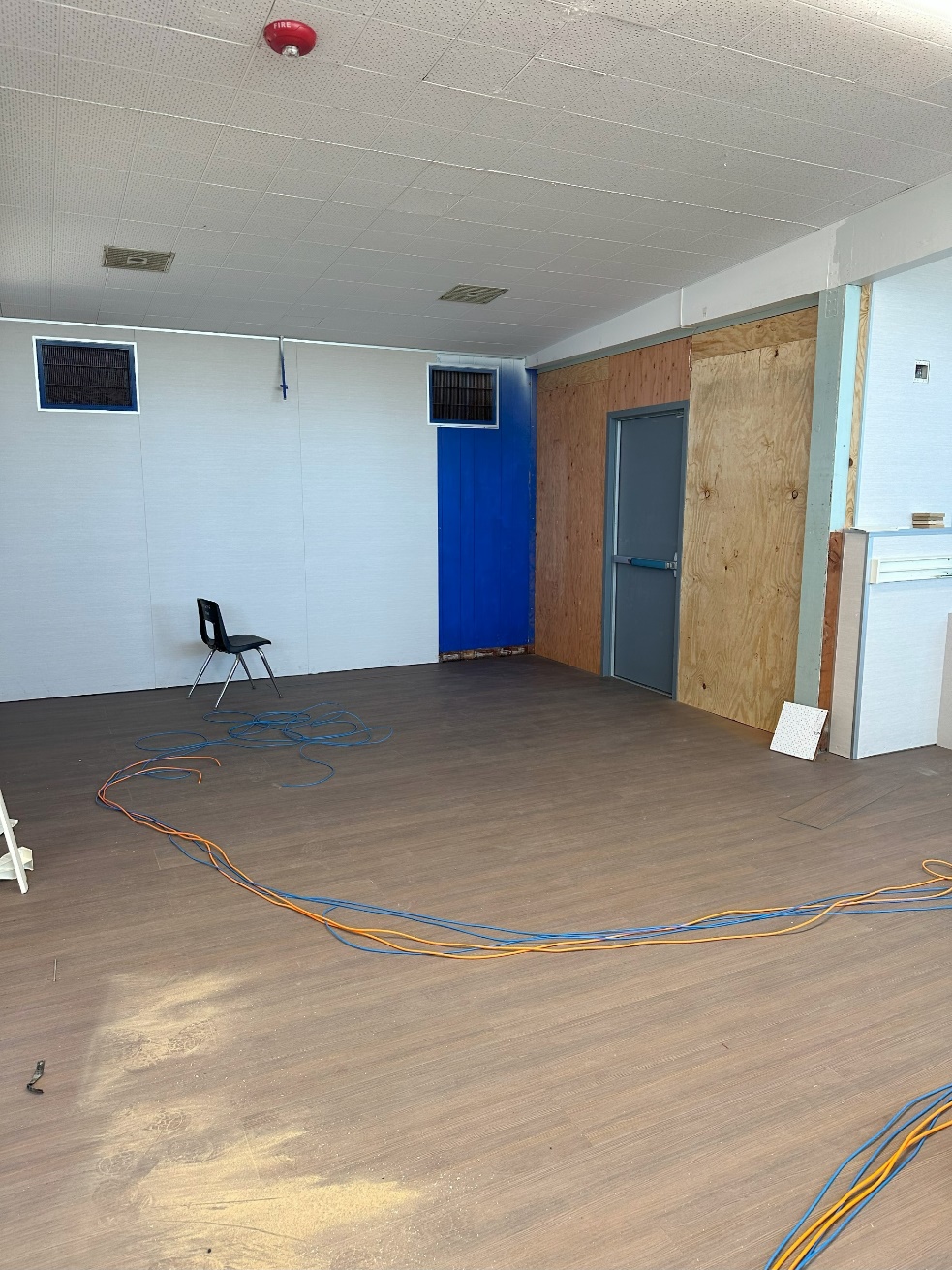 Project Status
Construction
5
Newton Middle School
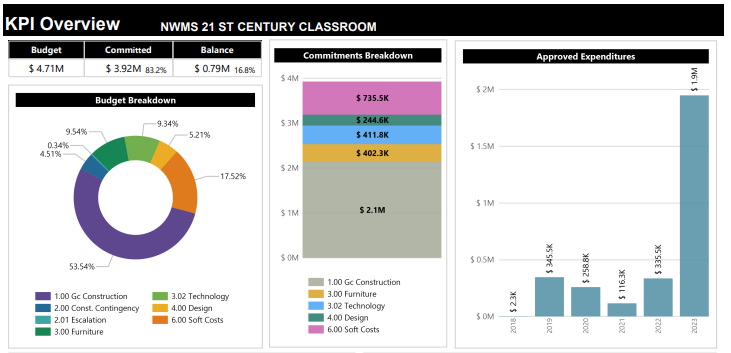 96% Complete
Modernization Plan
Classrooms: 18
Music Room: 1
Project Status
Budget
6
Grandview College Prep. Academy
Phase 1:  51-54 & 61-64 	
	 Complete

Phase 2:   K-1, K-2, 32-33, 
	  41, 43
	  Complete
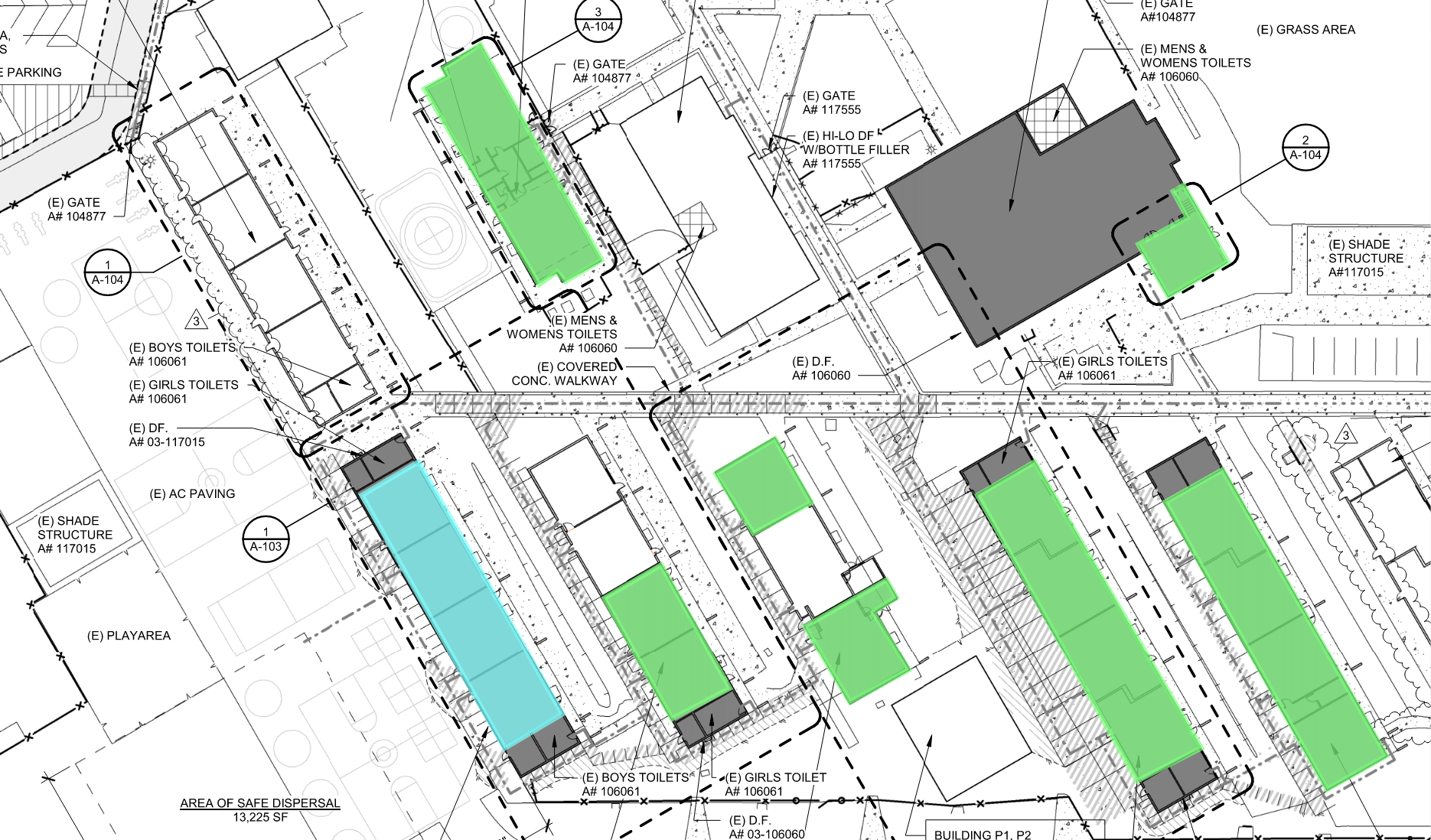 Phase 3:   B-4, Music/Band 	
	  Complete

Phase 4:  20-24 			
	 Next Phase
Site Plan & Status
Construction
7
Grandview College Prep. Academy
20 Wing Final Phase
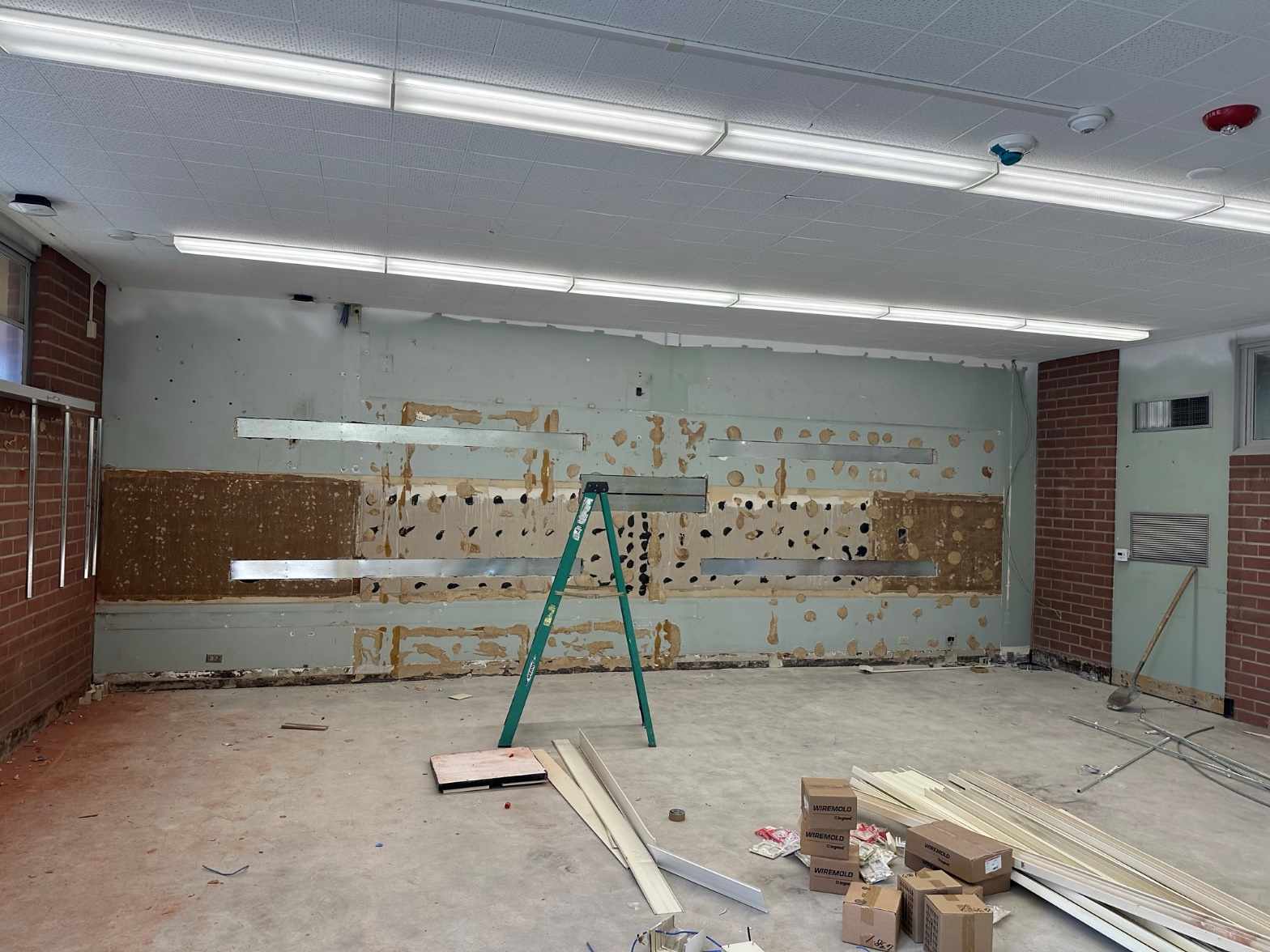 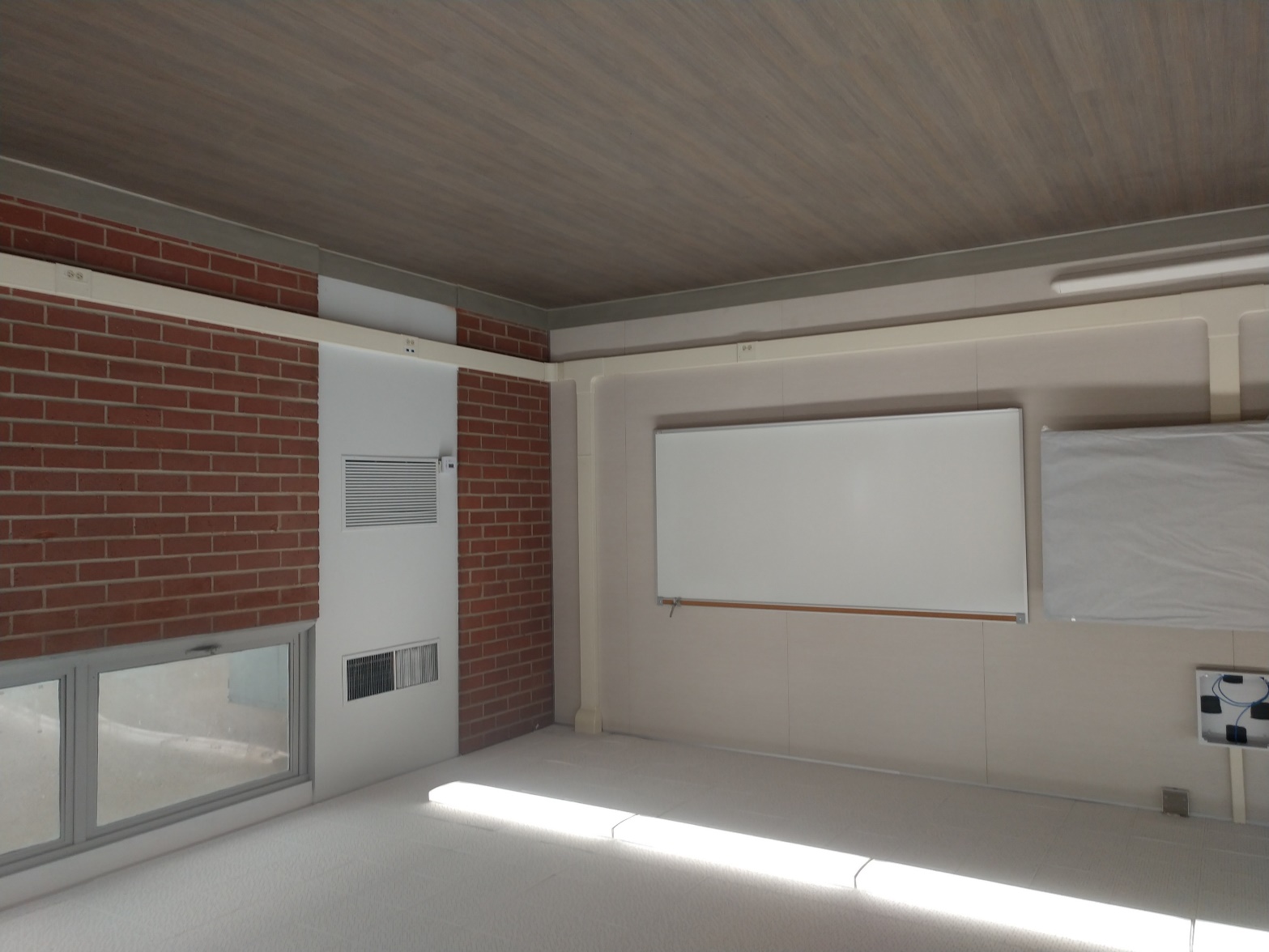 Before
After
Project Status
Construction
8
8
Grandview College Prep. Academy
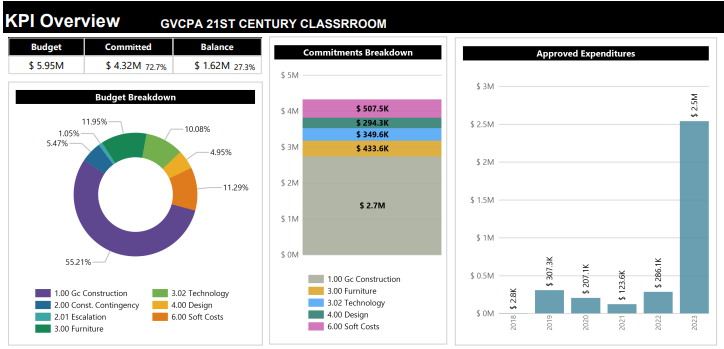 Modernization Plan
Classrooms: 16
Music Room: 1
Kinder: 2
98% Complete
Project Status
Budget
9
Scheduled Completion
Grandview K-8 & Newton MS: November 2023
Project Status
10
HIGH SCHOOL REFRESH
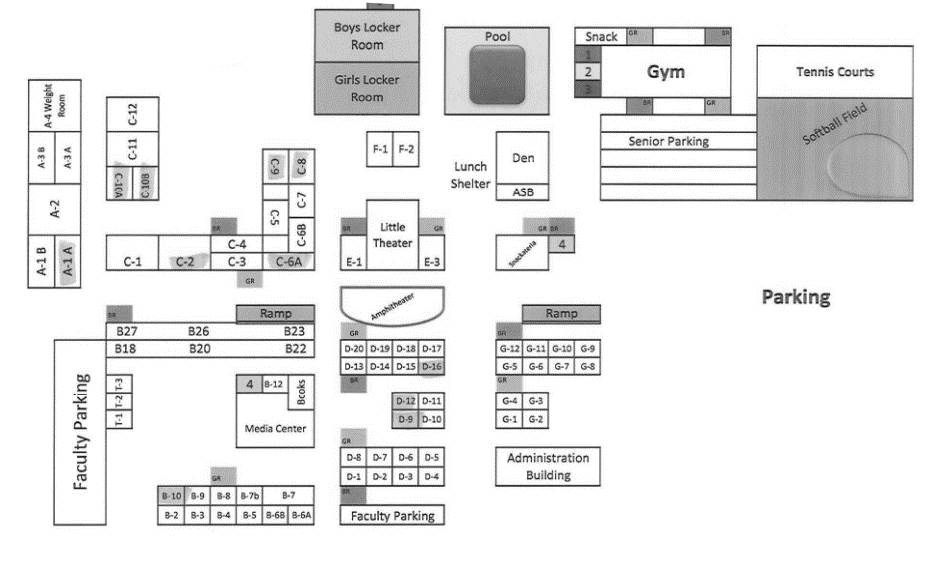 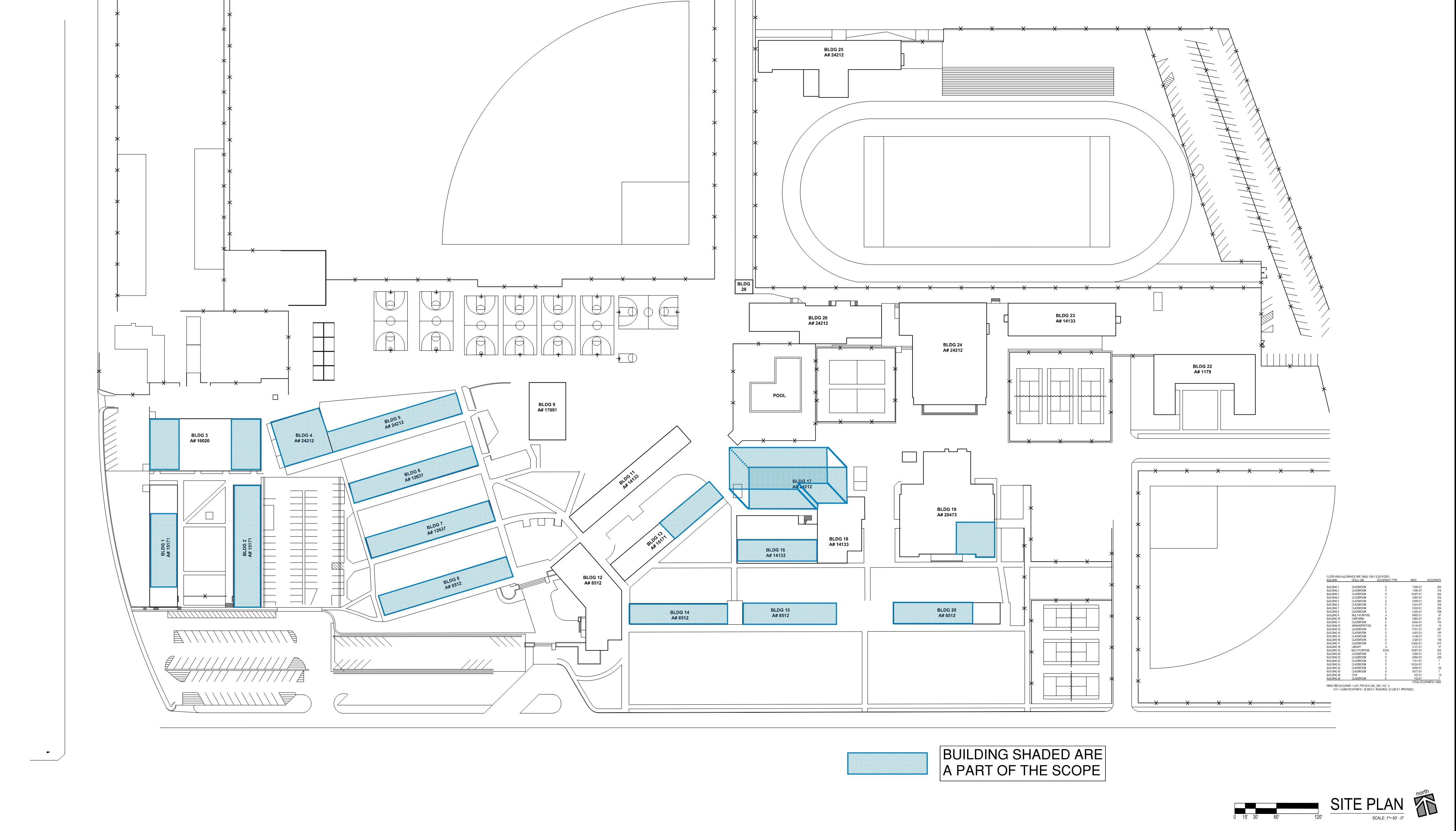 WILSON HIGH SCHOOL
LA PUENTE SCHOOL
11
HIGH SCHOOL REFRESH
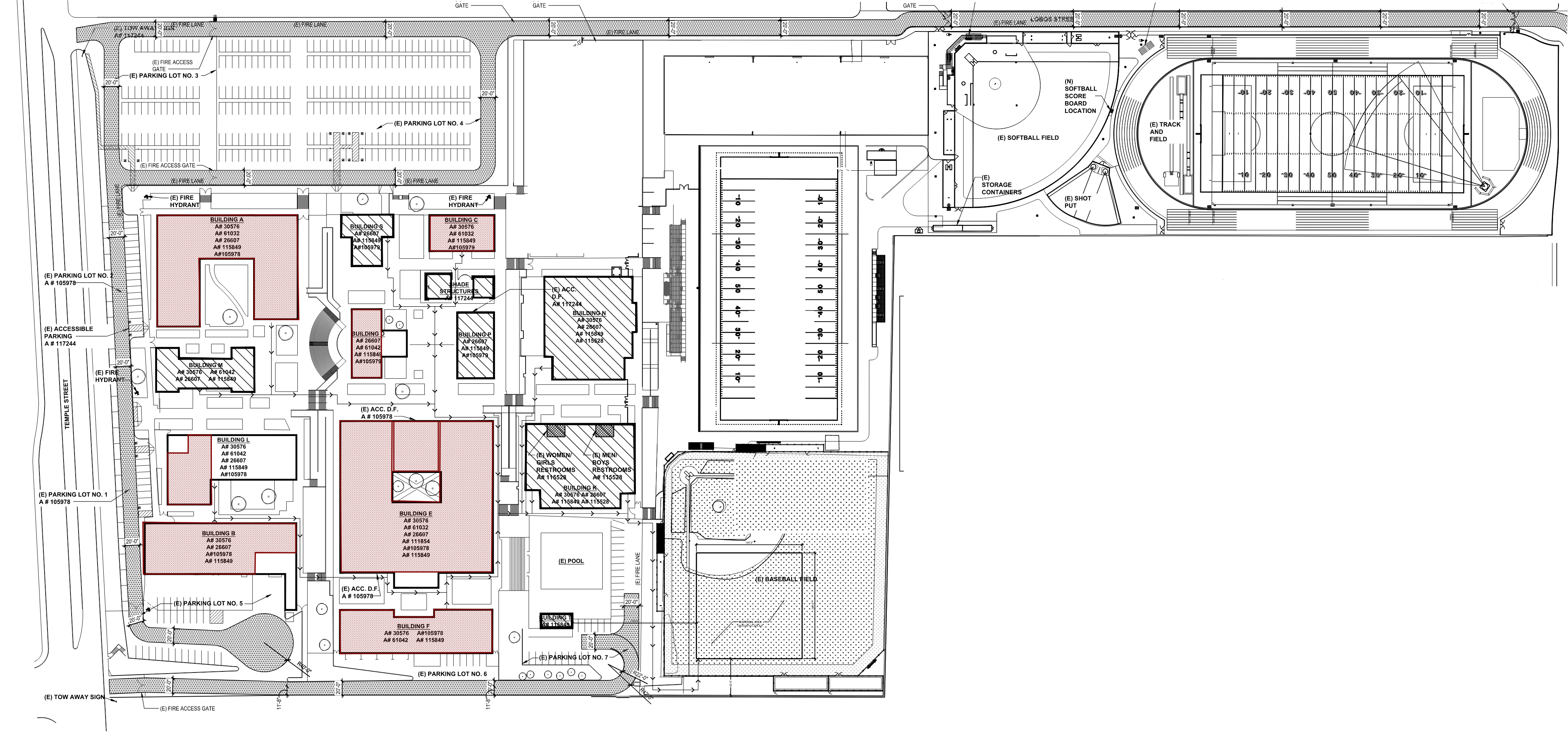 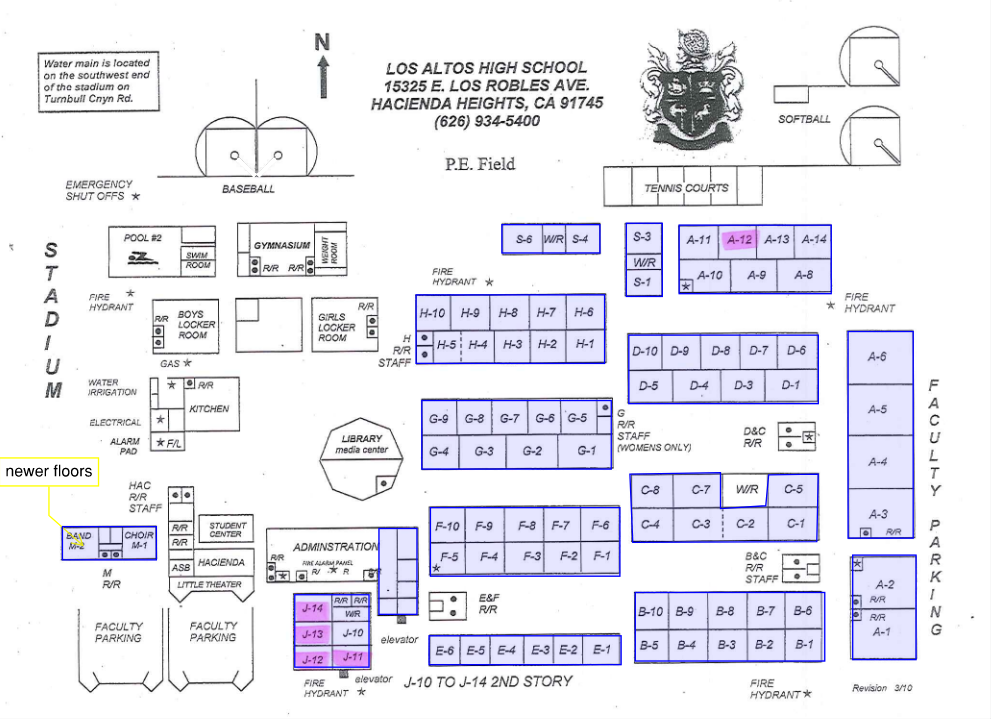 WORKMAN HIGH SCHOOL
LOS ALTOS HIGH SCHOOL
12
HIGH SCHOOL REFRESH
La Puente High School
Workman High School
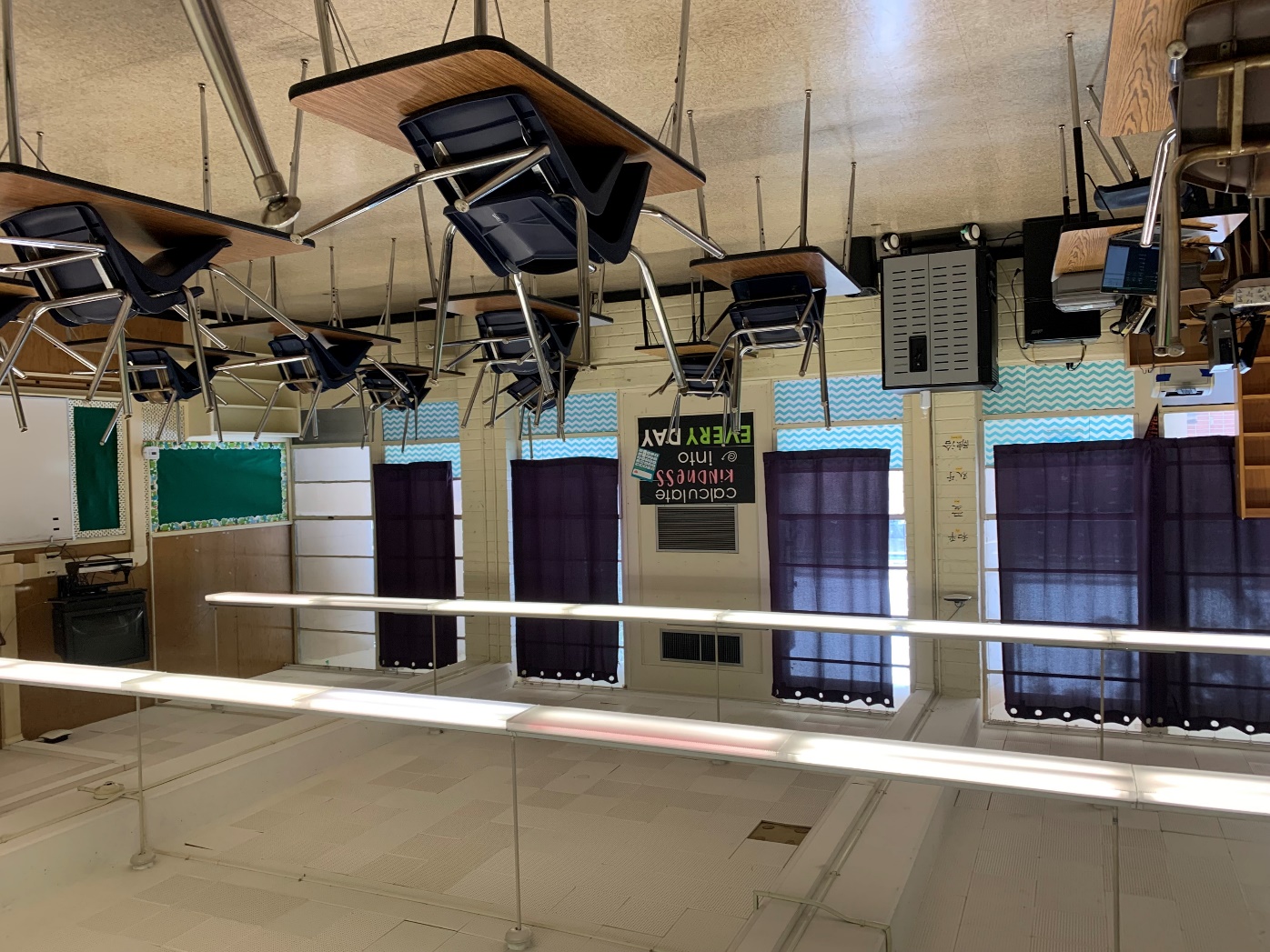 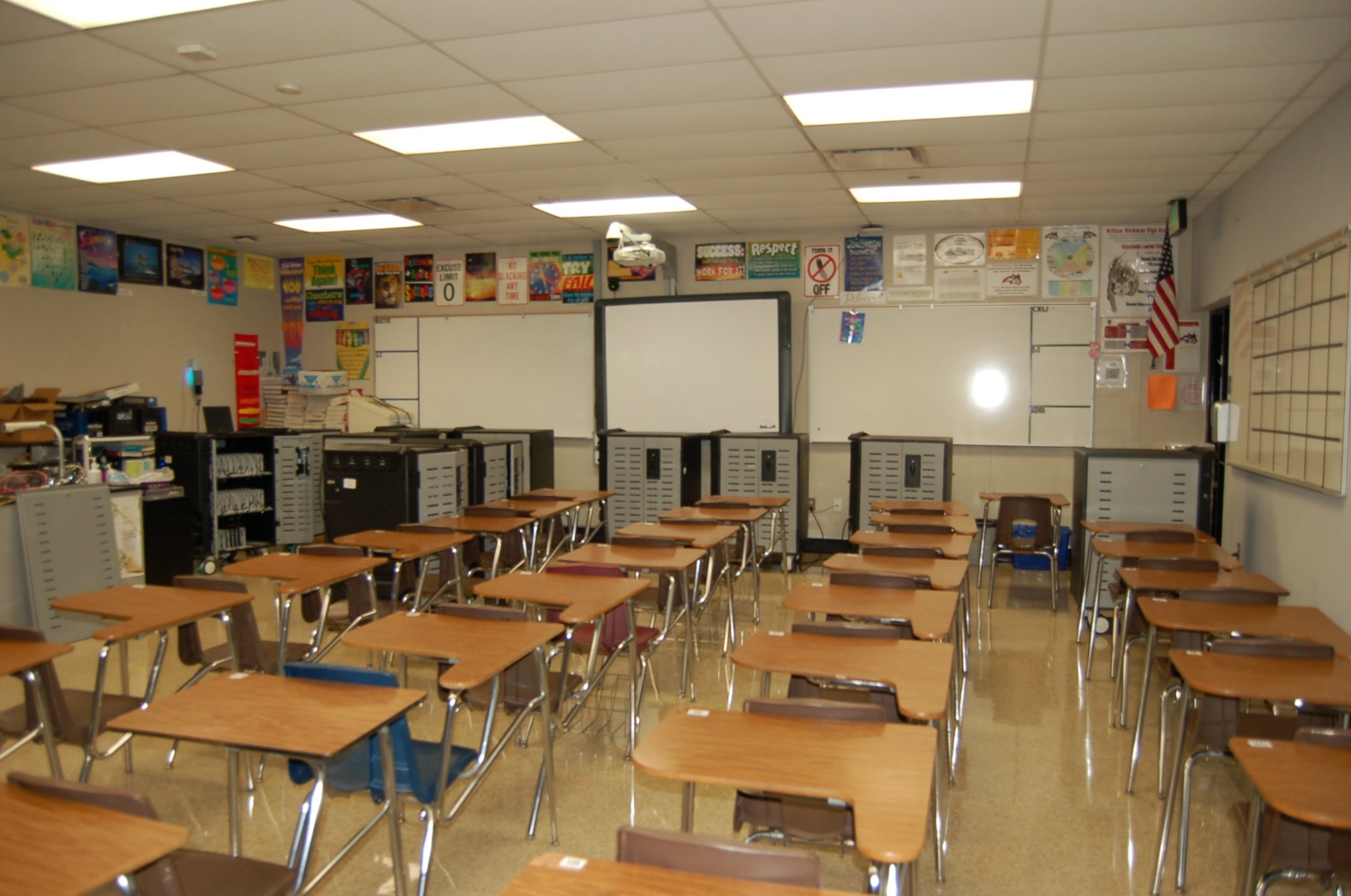 Project Status
Project Status
Site Investigation
13
Measure BB Bond Phase B
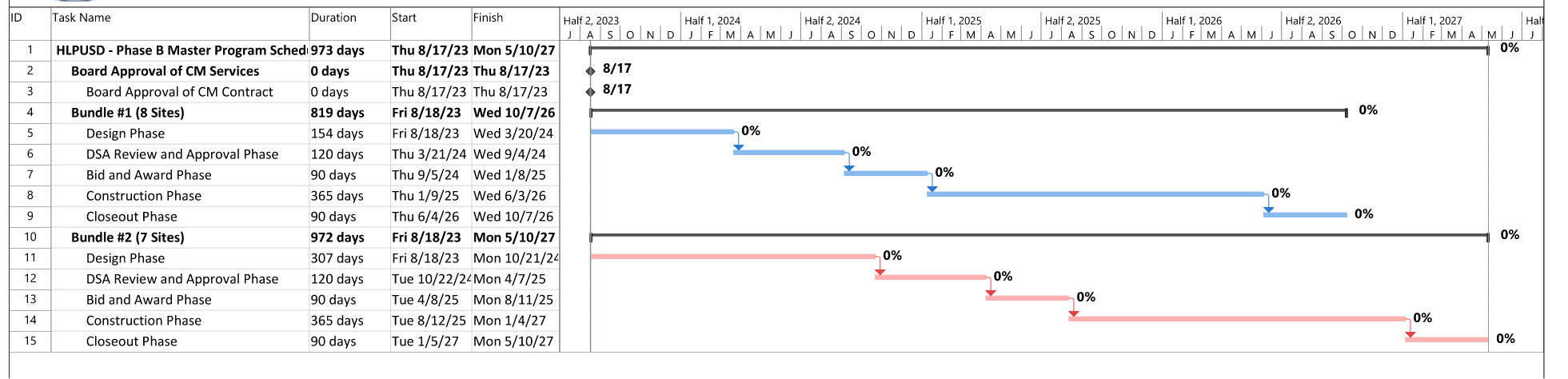 Contract Proposals Received From Studio + Architects
	Meeting and Site Visits Resumed
	Professional Fees Negotiated

Request for Proposal Updates Out to PBK Architects
 	 Meeting and Site Visits In Planning
14
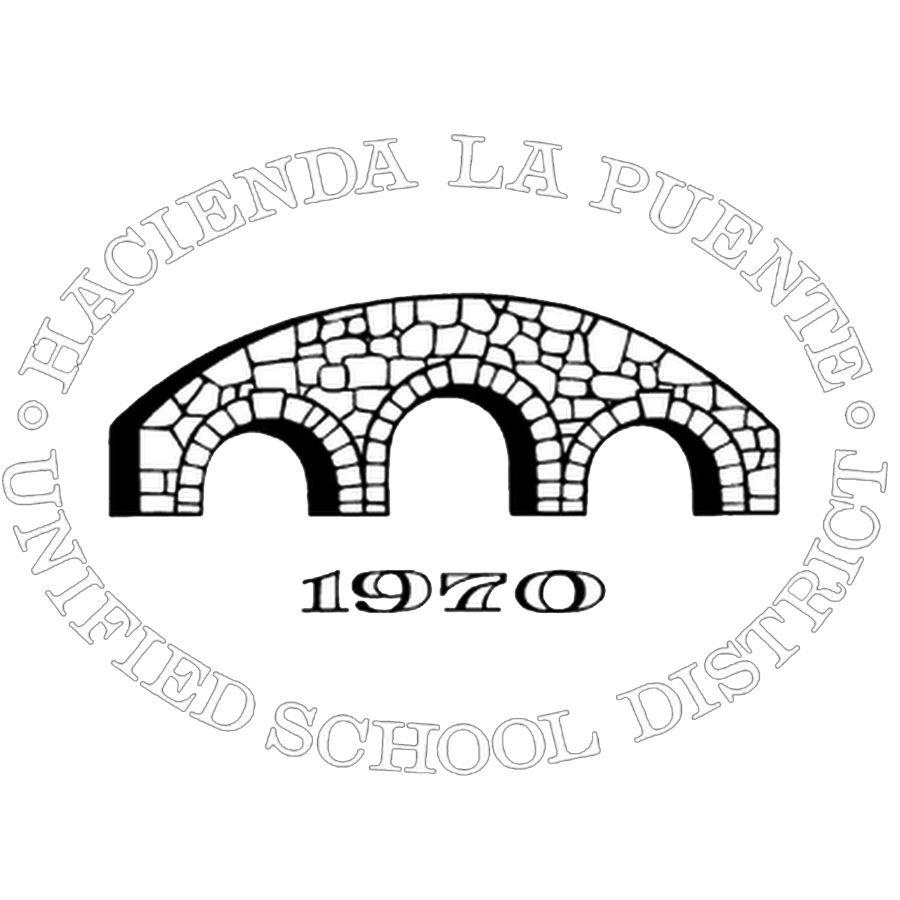 Questions + answers
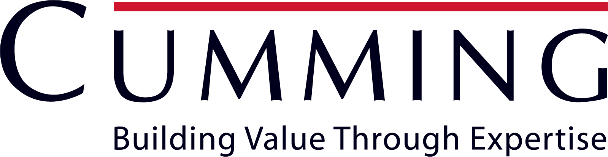